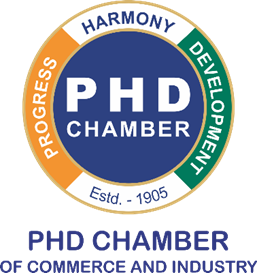 OVERVIEW ON VIRTUAL WASTE
What is Virtual Waste?
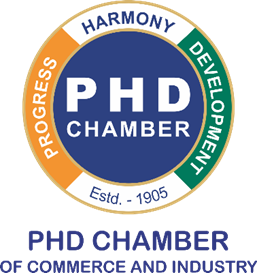 Virtual Waste is a type of trash that’s impossible to physically grasp, but is just a click away. From e-mails to search engines, the Internet is an ever-expanding hub for data. 
This information generated by and for billions of Internet users, requires massive warehouses called data centers that can host rows and rows of servers dedicated to storing mass data.
These data centers use massive amounts of energy and are the upstream beneficiaries of processes that contribute to climate change, resource extraction, and pollution. Thinking with virtual data demonstrates that reduction of material waste alone does not mean a reduction of an overall environmental footprint on this planet.
Source: https://discardstudies.com/2017/09/25/virtual-waste-flowing-from-a-data-center-near-you/
Why we should be concerned?
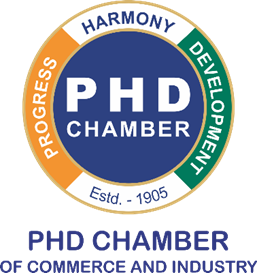 Cloud centers, many of which can be seen from space, consume a tremendous amount of electricity; some consume the equivalent of nearly 180,000 homes.
In United States alone the digital warehouses use about 30 billion watts of electricity, roughly equivalent to the output of 30 nuclear power plants, account for one-quarter to one-third of that load.
The Indian data center market is heading for a big boom over the next five years. The country has a population of 1.35 billion, the second largest after China, and they are digitally hungry.
India will see an addition of at least 28 large hyperscale data centres over the next three years. “hyperscale” is when the setup  exceeds 5,000 servers and 10,000 square feet.
Source: https://datacenterfrontier.com/outlook-on-the-growing-indian-data-center-market/
How can we contribute?
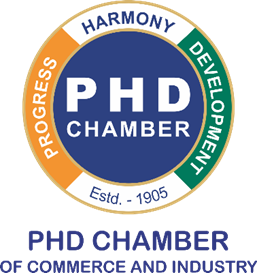 As a Data Center Operator:
Using a containment system-The overheating of equipment is often the main culprit when it comes to power waste within data centres. A simple resolution to this can be achieved by fixing air tiles into the cold aisle of the system. Not only does this make the cooling more productive, it also raises return temperatures, allowing your computer room air conditioning (CRAC) units to operate more efficiently.
Turn off idle IT equipment-Perhaps the simple and obvious example, but one that it incredibly effective is remembering to switch off where possible. Equipment left on idle mode often uses more energy than you would think.
Move to a more energy efficient UPS system-An uninterruptable power supply (UPS) system at the heart of any data centre is critical,  an electrical unit which is used to support critical mainstream IT and communications infrastructures when mains power fails or supply is inconsistent. They often prevent disaster, especially within organisations where critical operations take place.
Modular systems – which replace sizable standalone units with compact individual rack-mount style power modules paralleled together to provide capacity and redundancy – deliver performance efficiency, scalability, and ‘smart’ interconnectivity far beyond the capabilities of their predecessors.  
The above practice will definitely help to Cut Carbon Cost-Improving the efficiency of our data centres should be at the top of every business agenda, we don’t all have to style ourselves as an ethical or green organisation in order to want to avoid impacting the environment, and these small adjustments can be made quickly and with relatively minimal cost.
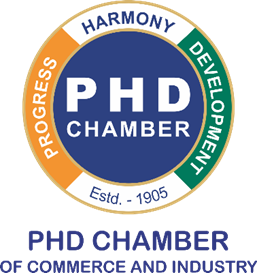 As an Individual
Discard data on regular basis which has no relevance and future reference. It is better know as Cyber Garbage
Try to shred the size of the data (Could be pictures, ms office files, Video etc) and then save on the cloud.
Avoid duplicity of data. Be more organised.
Do not use multiple servers to store the same data.
Do not populate your cloud storage since you have space available. Example- Furniture in house
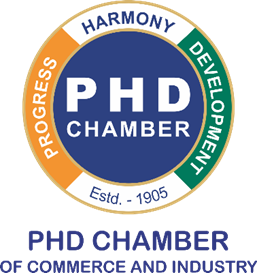 THANK YOU
MAYANK CHHATWAL
Joint Secretary
Mayank.chhatwal@phdcci.in